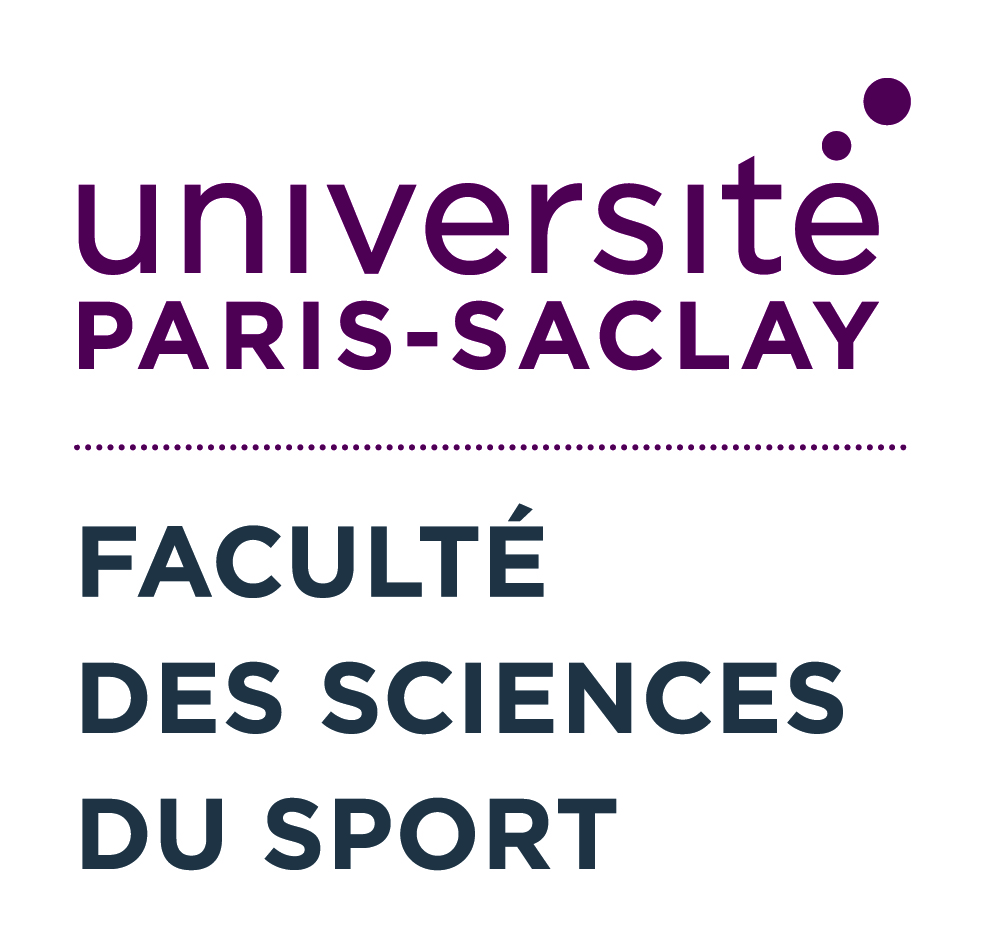 Théorie rugby 2
Les phases de jeu
Les phases de jeu
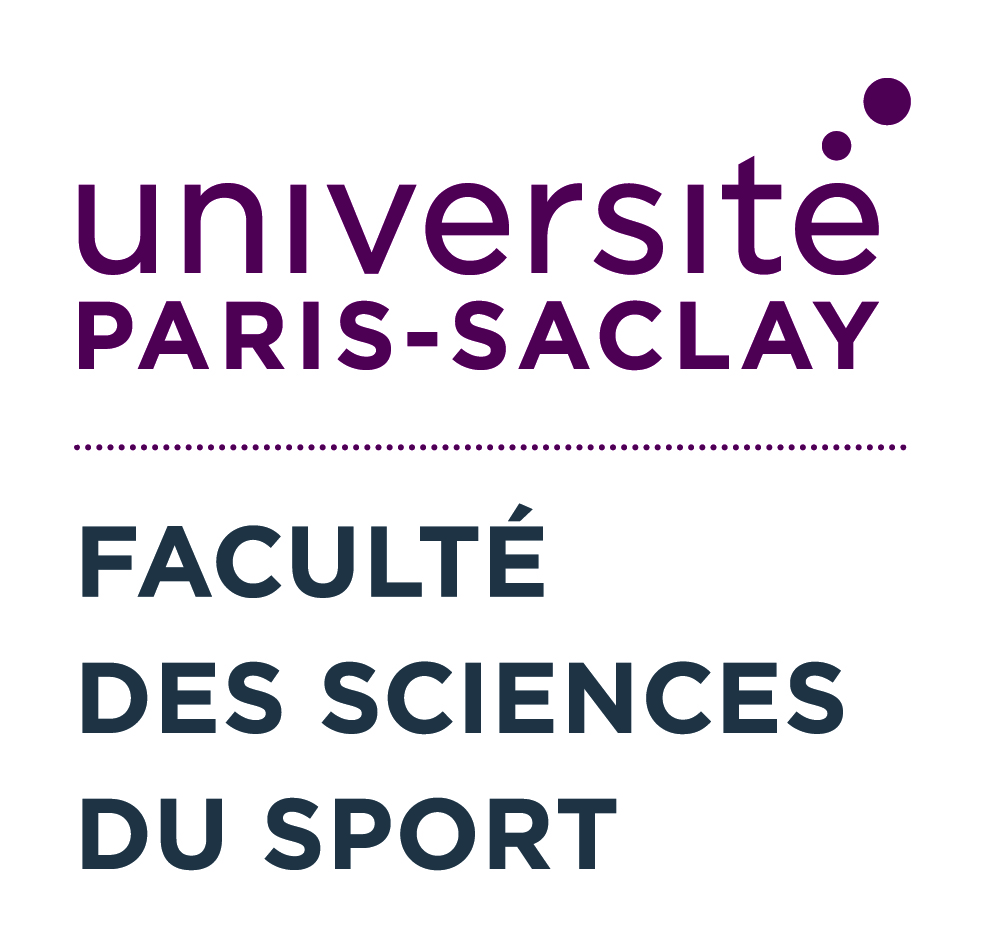 Le découpage du jeu par phase est issue des travaux de René Deleplace 
(Rugby total, rugby de mouvement. 1979) sur la modélisation du jeu:
Les phases de jeu de mouvement
Les phases de fixation	
Les phases statiques
18/09/2022
Doc.rugby B.Borreil   UFRSTAPS Paris sud Orsay, mise à jour I. DURY
2
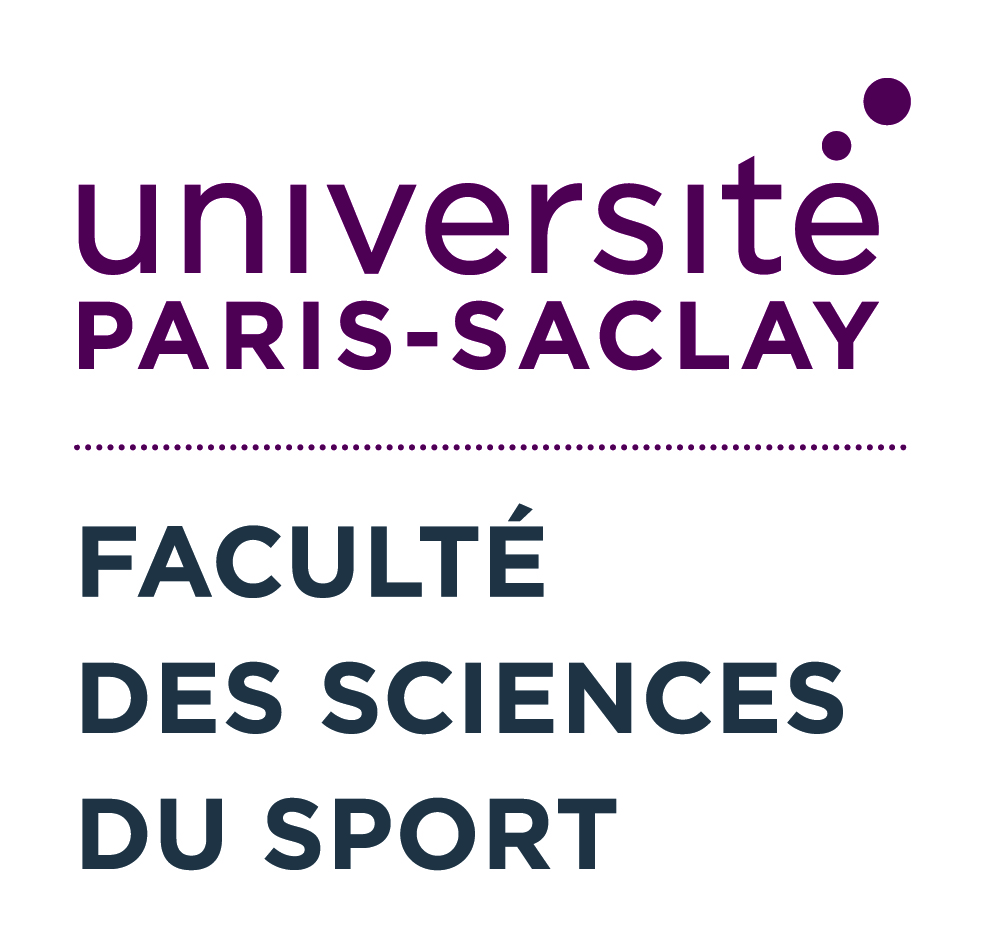 PHASES DE JEU DE 
PLEIN MOUVEMENT 
Déployé, Groupé, Pied.
PHASES DE FIXATION
Maul, ruck.
PHASES STATIQUES
 Coup d’ Envoi, Coup de Renvoi, Touche, mêlée.
MODELISATION DU JEU. 
Les phases de jeu. (Deleplace, 1979)
18/12/2012
Doc.rugby B.Borreil   UFRSTAPS Paris sud Orsay, mise à jour I. DURY
3
MODELISATION DU JEU. Les phases de jeu. (Deleplace, 1979)
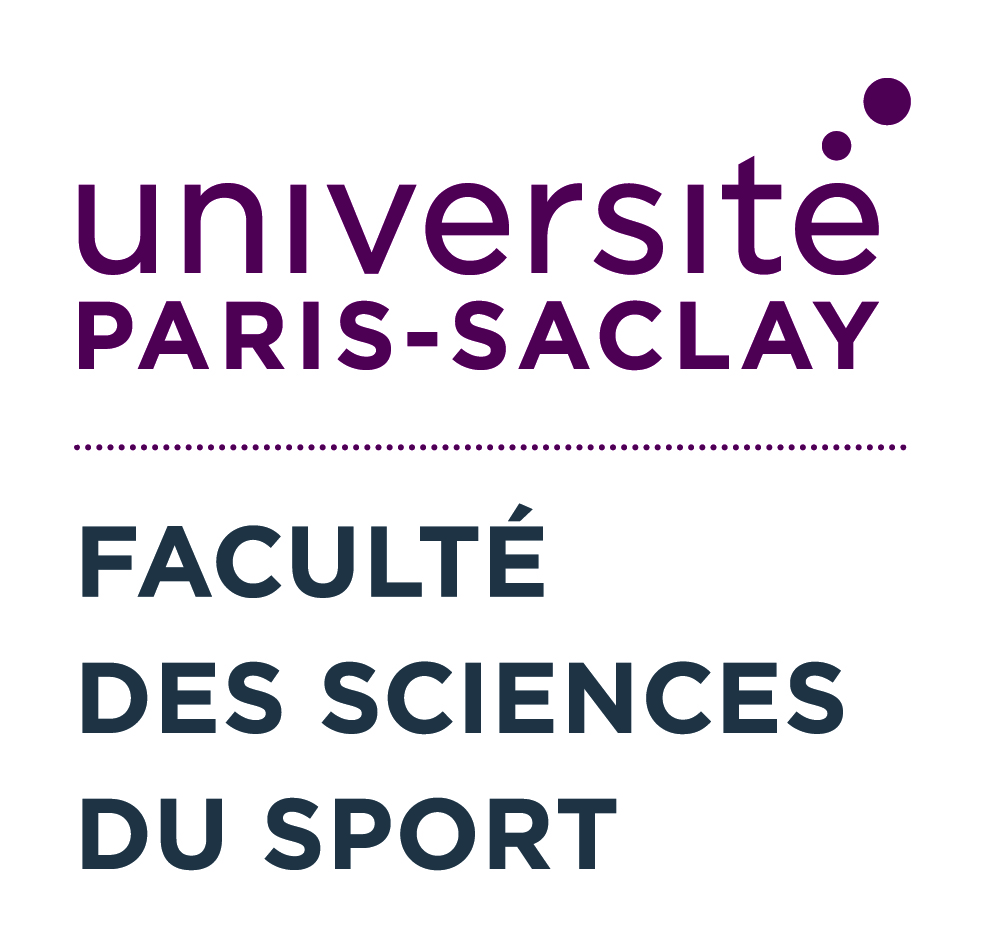 18/09/2022
Doc.rugby B.Borreil   UFRSTAPS Paris sud Orsay, mise à jour I. DURY
4
Phase de jeu de mouvement
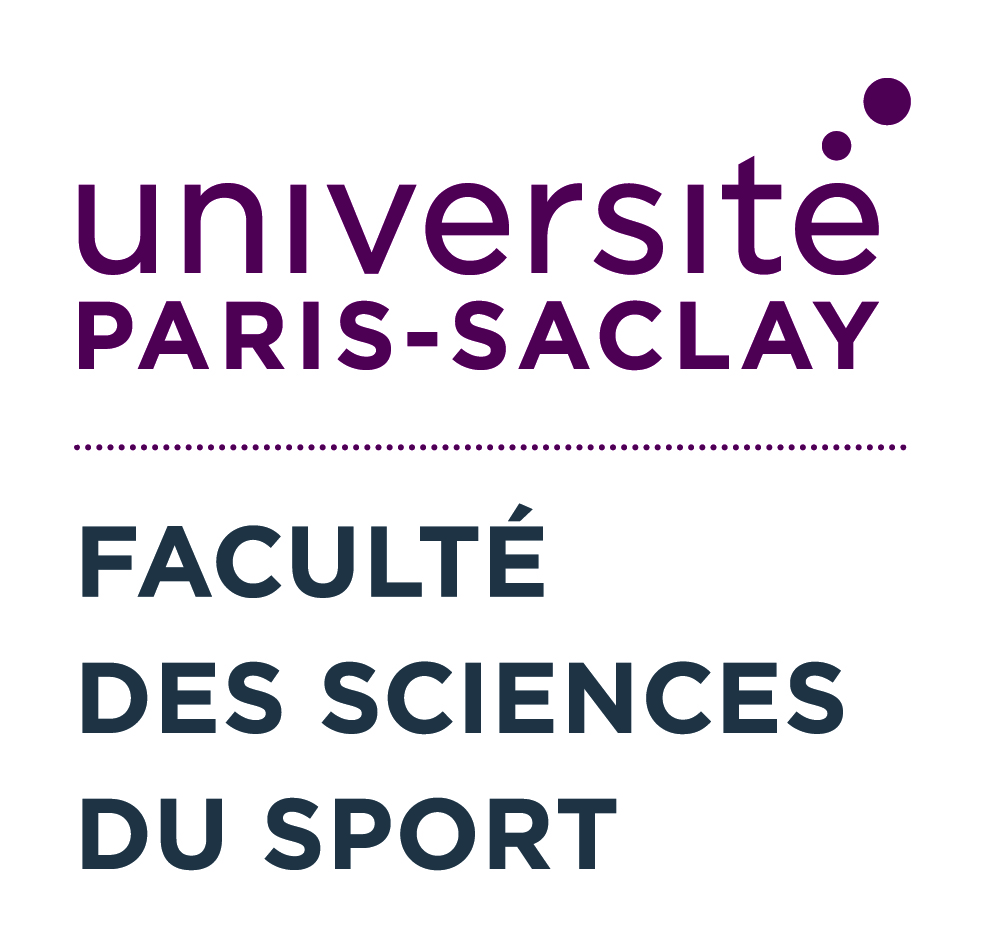 Définition 
   C’est la phase mère du jeu. Jeu de rôle prioritaire/ polyvalence des joueurs
	Phase de jeu pendant laquelle le ballon et les joueurs sont en mouvement.
	Seuls les Utilisateurs peuvent être hors-jeu s’ils se trouvent devant le ballon.( LHJ=     )
Repères
	Une phase de mouvement prend fin sur une phase de fixation (regroupement) ou sur un coup de sifflet de l’arbitre (faute ou marque) ou sur une touche.
18/09/2022
Doc.rugby B.Borreil   UFRSTAPS Paris sud Orsay, mise à jour I. DURY
5
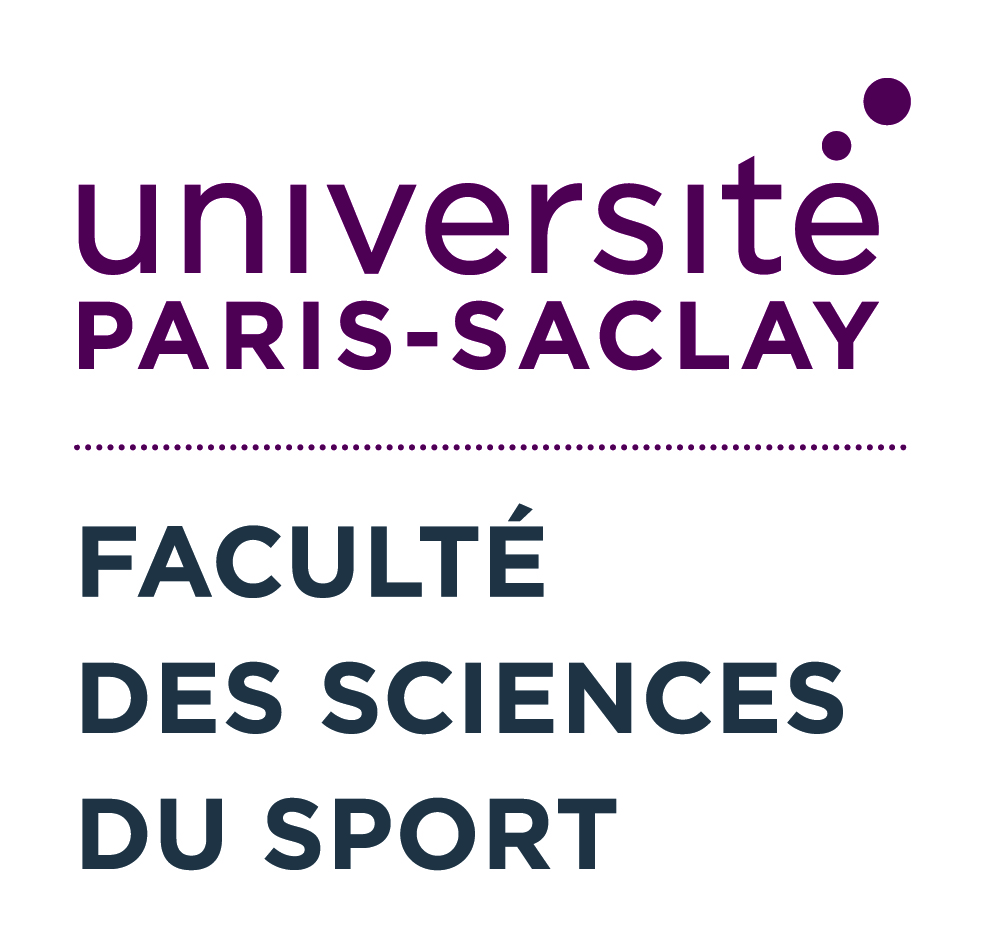 18/09/2022
Doc.rugby B.Borreil   UFRSTAPS Paris sud Orsay, mise à jour I. DURY
6
PHASE DE FIXATION
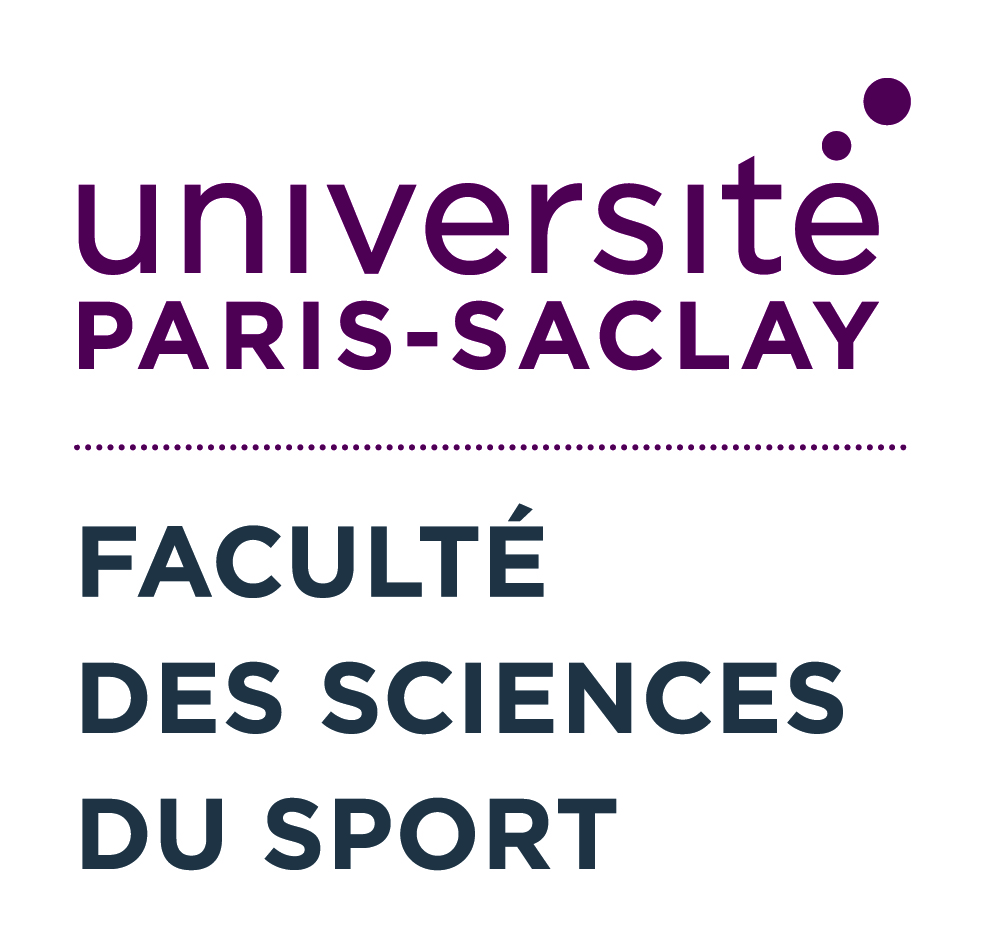 Définition
	Le plus souvent liée à une interruption du jeu de mouvement due à un blocage ou un plaquage.
	Phase de jeu pendant laquelle le ballon est arrêté (quasi) et les joueurs en mouvement.
Maul : mêlée ouverte.
	Regroupement de joueurs ballon porté. Debout. A partir de 2 Utilisateurs  contre 1 Opposant.
Ruck : mêlée spontanée.
	Regroupement de joueurs ballon au sol. A partir de 1 soutien offensif sur zone.
18/09/2022
Doc.rugby B.Borreil   UFRSTAPS Paris sud Orsay, mise à jour I. DURY
7
LE MAUL…Exemple
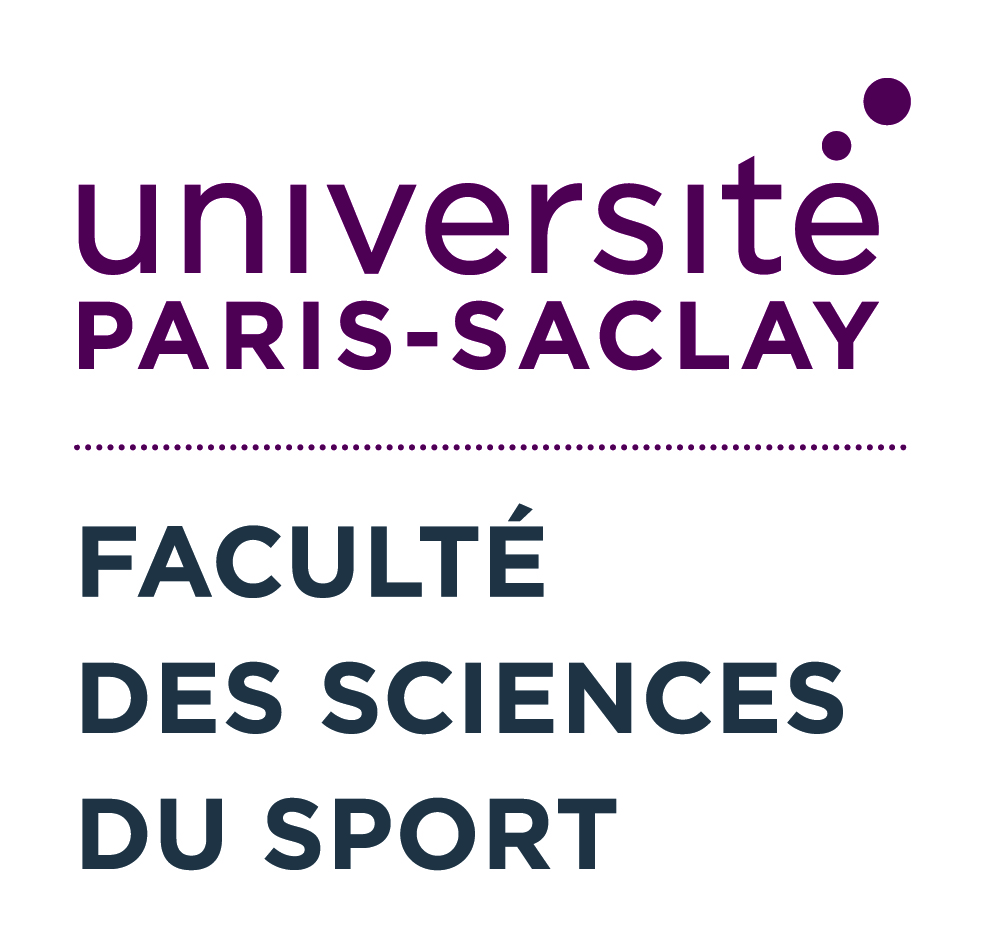 Joueurs bien liés entre eux et ballon « au fond »…
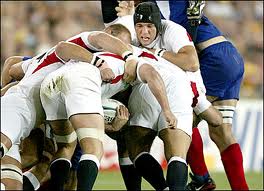 18/09/2022
Doc.rugby B.Borreil   UFRSTAPS Paris sud Orsay, mise à jour I. DURY
8
LE MAUL
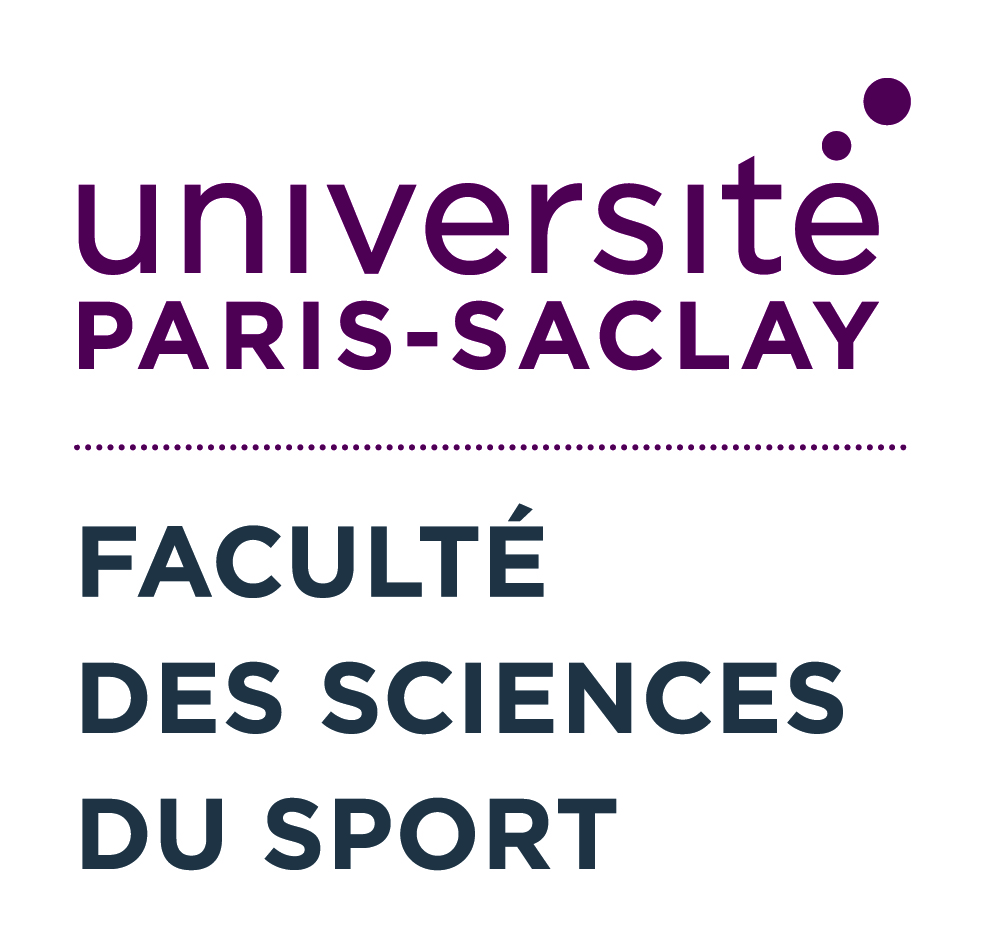 Organisation
	Percussion+arrachage-étayage ou étayage-arrachage
Règlement
	Progresser ou sortir la balle sinon mêlée introduction à l’adversaire. Les opposants ne peuvent ni écrouler ni plaquer un joueur du maul; il faut le stopper en poussant. Zone de hors-jeu.
Avantages
	Progression vers la cible, fixation des adversaires.
Inconvénients
	Perte de balle si maul improductif.
18/09/2022
Doc.rugby B.Borreil   UFRSTAPS Paris sud Orsay
9
LE RUCK
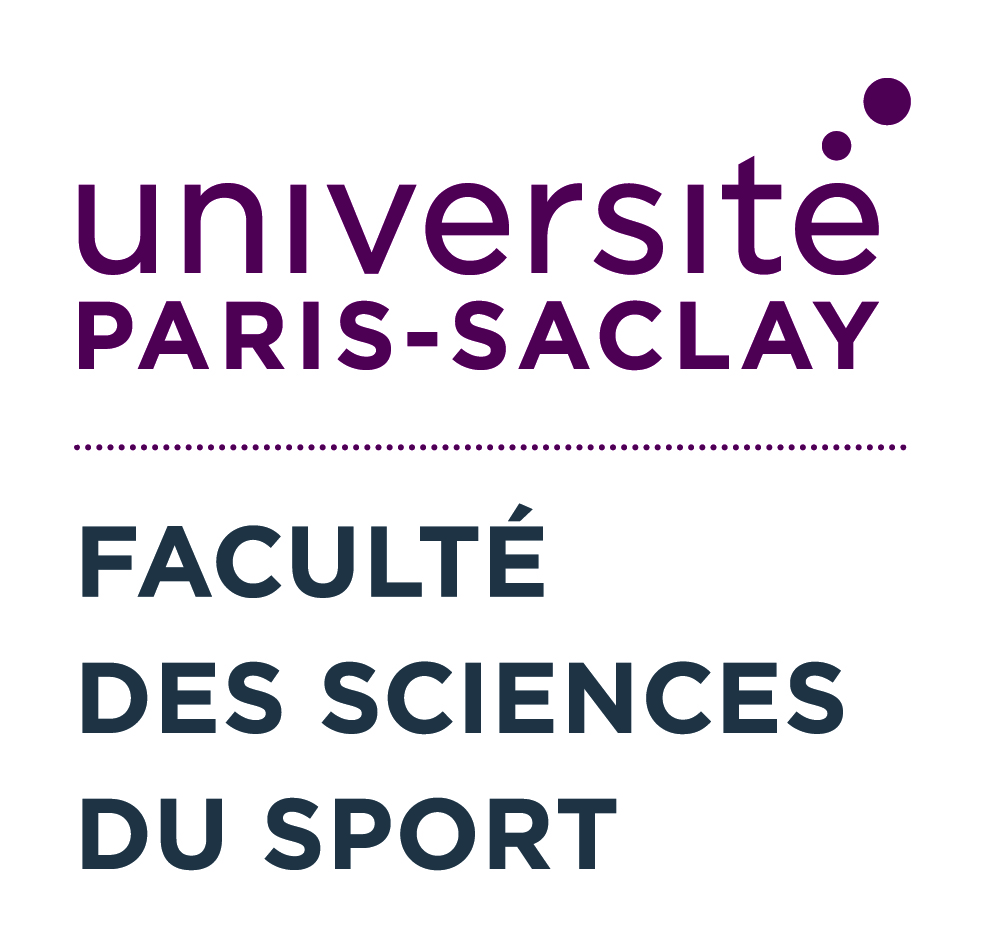 Organisation
	Travail au sol (rebond du porteur)-Utilisation-Sécurisation-Organisation 
Règlement
	Zone de hors-jeu. Ballon gagné par poussée et/ou rucking. Interdit de jouer la balle à la main dans le ruck. Si ruck improductif mêlée aux utilisateurs.
	Avantages
	Conservation du ballon. Mise hors jeu des adversaires en retard
Inconvénients
	Pas de progression vers la cible, pas ou peu
 de fixation des adversaires. Facilite R1 très dense.
18/09/2022
Doc.rugby B.Borreil   UFRSTAPS Paris sud Orsay, mise à jour I. DURY
10
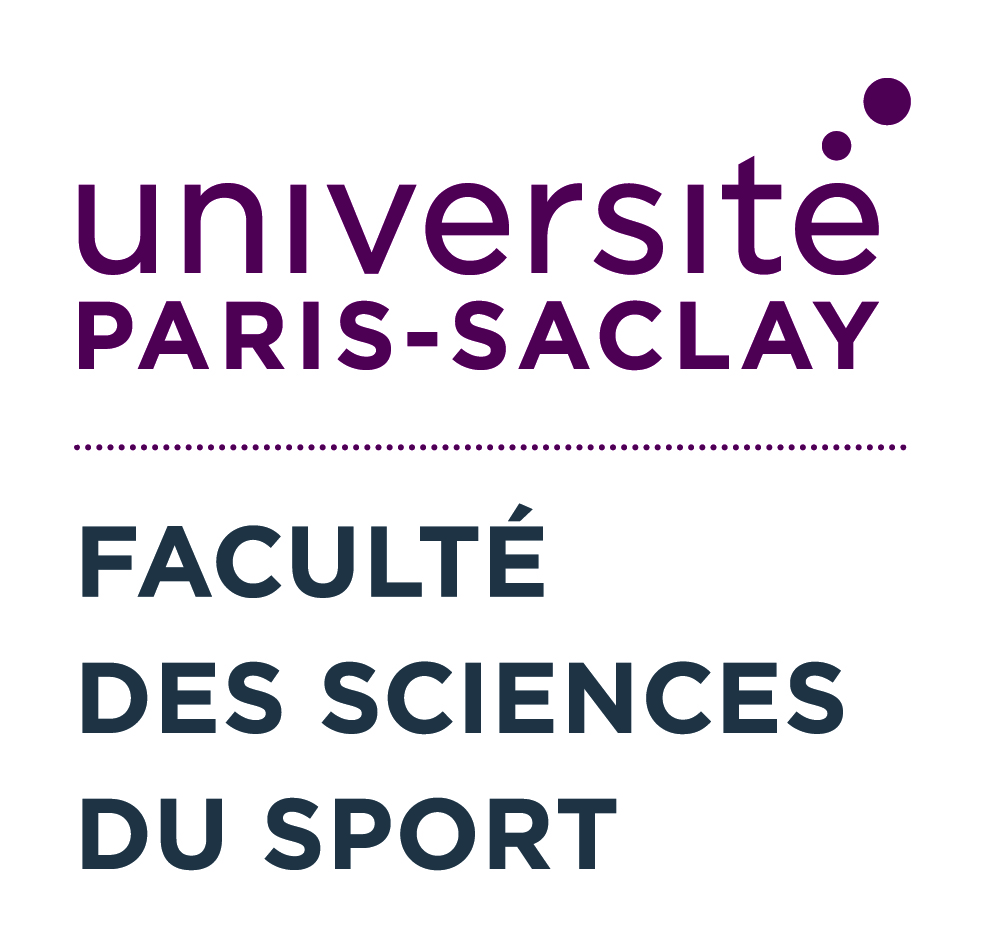 Pour intervenir dans un regroupement (Ruck ou Maul)
Pour participer à un ruck ou à un maul il faut venir de son camp en arrière de la ligne de hors-jeu et par la porte du regroupement (Axe du ballon)
   LHJ              LHJ


                                           Porte du regroupement
OK


                                   INTERDIT
18/09/2022
Doc.rugby B.Borreil   UFRSTAPS Paris sud Orsay, mise à jour I. DURY
11
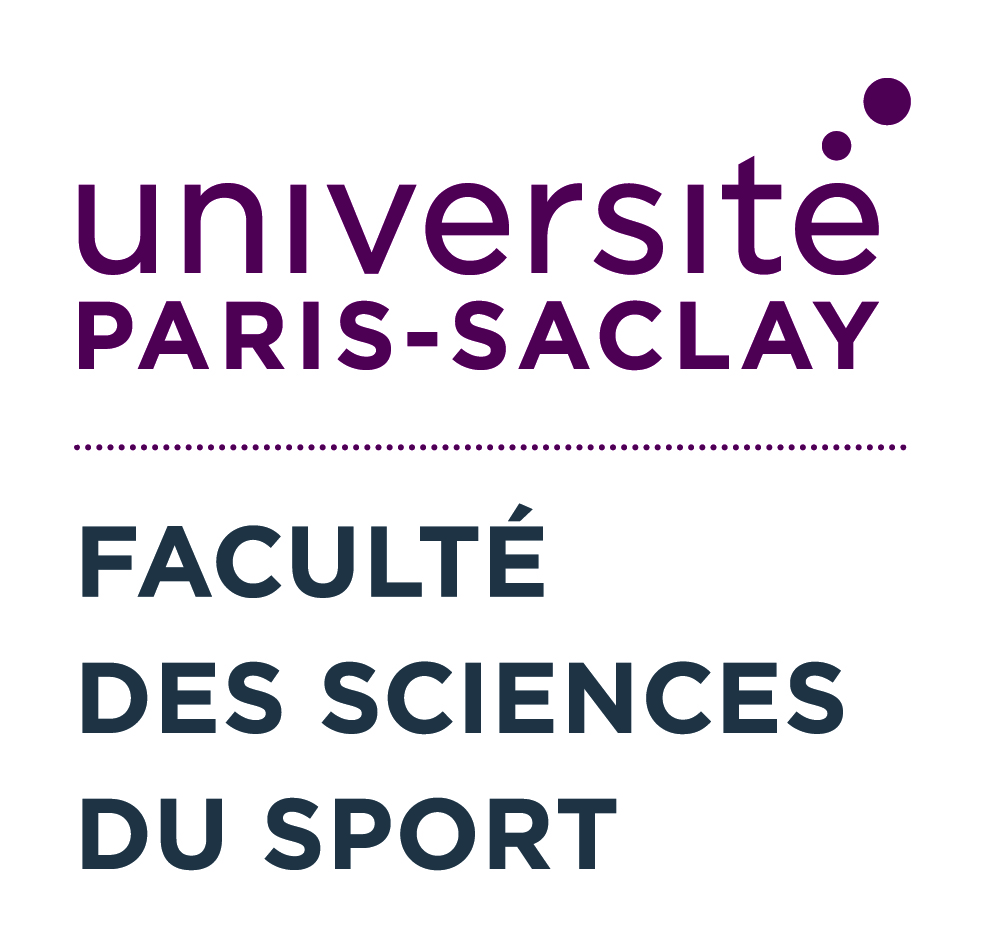 Les phases statiques
Coup d’envoi et de renvoi
Mêlée
Touche
Coup franc et pénalité
18/09/2022
Doc.rugby B.Borreil   UFRSTAPS Paris sud Orsay, mise à jour I. DURY
12
Coup d’envoi et de renvoi
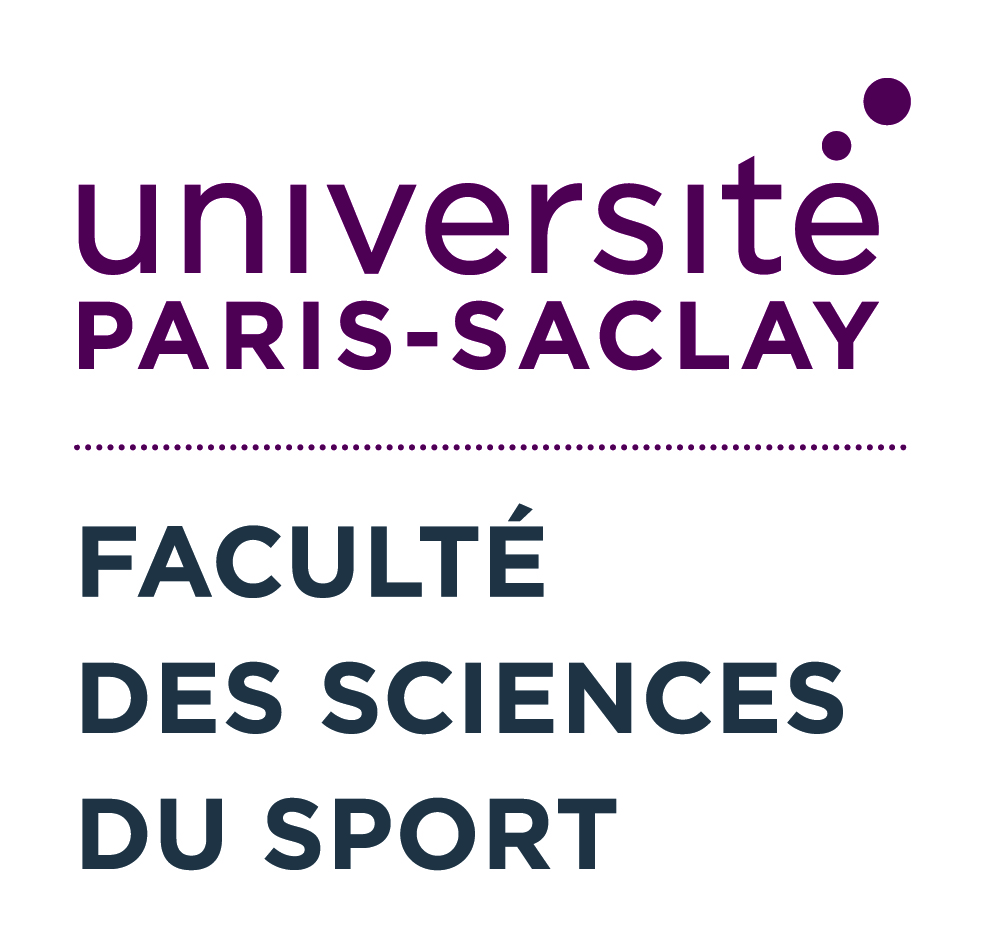 Coup d’envoi
Coup de renvoi au centre
Coup de renvoi aux 22 mètres

Coup de renvoi d’en-but
18/09/2022
Doc.rugby B.Borreil   UFRSTAPS Paris sud Orsay, mise à jour I. DURY
13
Coup d’envoi
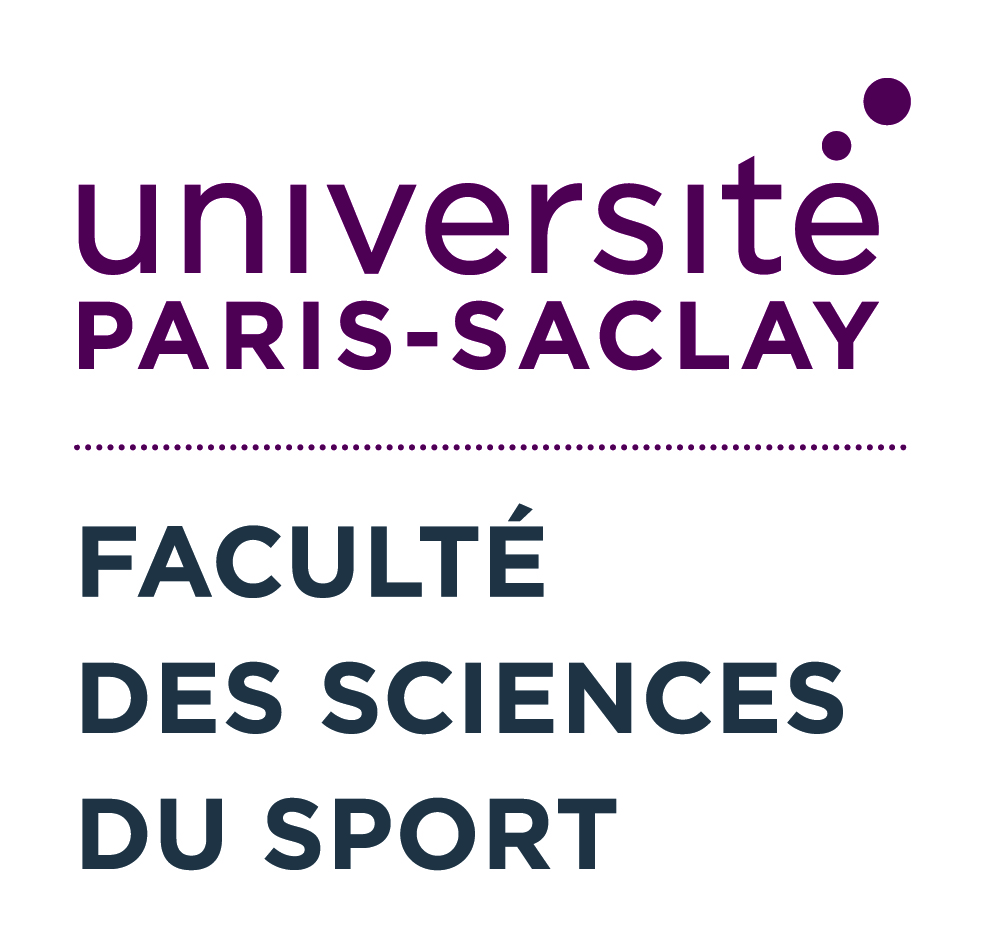 Au début de chaque période de jeu l’équipe qui bénéficie du tirage au sort réalise l’engagement, au coup de sifflet de l’arbitre, du centre du terrain en coup de pied tombé. Celui doit parcourir au moins 10 mètres et ne pas sortir en touche d’en-but.
Les partenaires du botteur doivent partir derrière le ballon pour être en-jeu.
Le coup d’envoi peut-être d’occupation ou de récupération
18/09/2022
Doc.rugby B.Borreil   UFRSTAPS Paris sud Orsay, mise à jour I. DURY
14
Coup de renvoi au centre
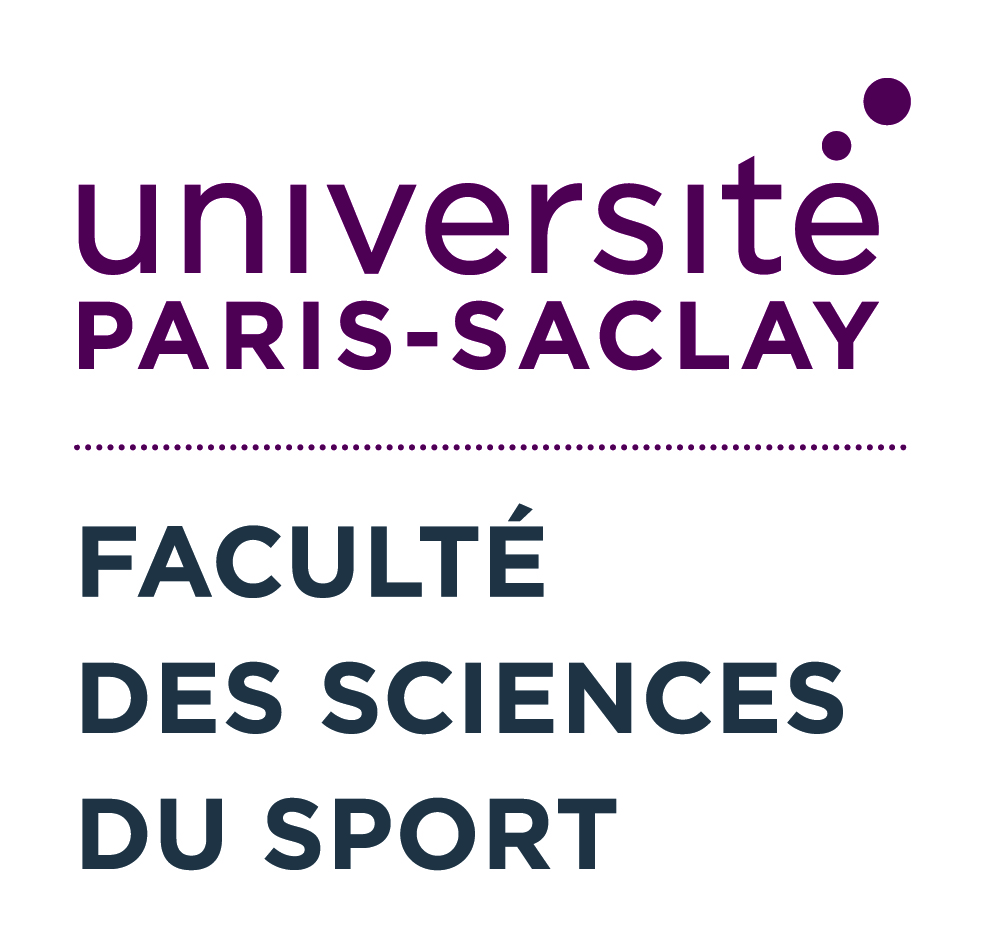 Après chaque marque d ‘une équipe l’adversaire remet le ballon en jeu à partir du centre du terrain en coup de pied tombé qui doit parcourir au moins 10 mètres et ne peut sortir en touche d’en-but.
Les partenaires du botteur doivent partir derrière le ballon pour être en-jeu.
L’équipe qui remet en jeu n’a pas besoin d’attendre un ordre de l’arbitre ni que l’adversaire soit prêt.
Le renvoi peut-être d’occupation ou de récupération
18/09/2022
Doc.rugby B.Borreil   UFRSTAPS Paris sud Orsay, mise à jour I. DURY
15
Coup de renvoi d’en-but
Lorsque le ballon est bloqué dans l’en-but.
Quand un joueur attaquant commet un en-avant dans l’en-but adverse.
Si un défenseur effectue un touché à terre ou rend le ballon mort après un jeu au pied adverse.
Se réalise sans délai, sur toute la largeur de la ligne d’en-but, par un coup de pied tombé qui doit faire 5m minimum. Adversaires à 5m. 
Ne doit pas sortir en touche directement=> à refaire, mêlée ou touche à 5m.
08/02/2012
16
Mêlée ordonnée ou fermée
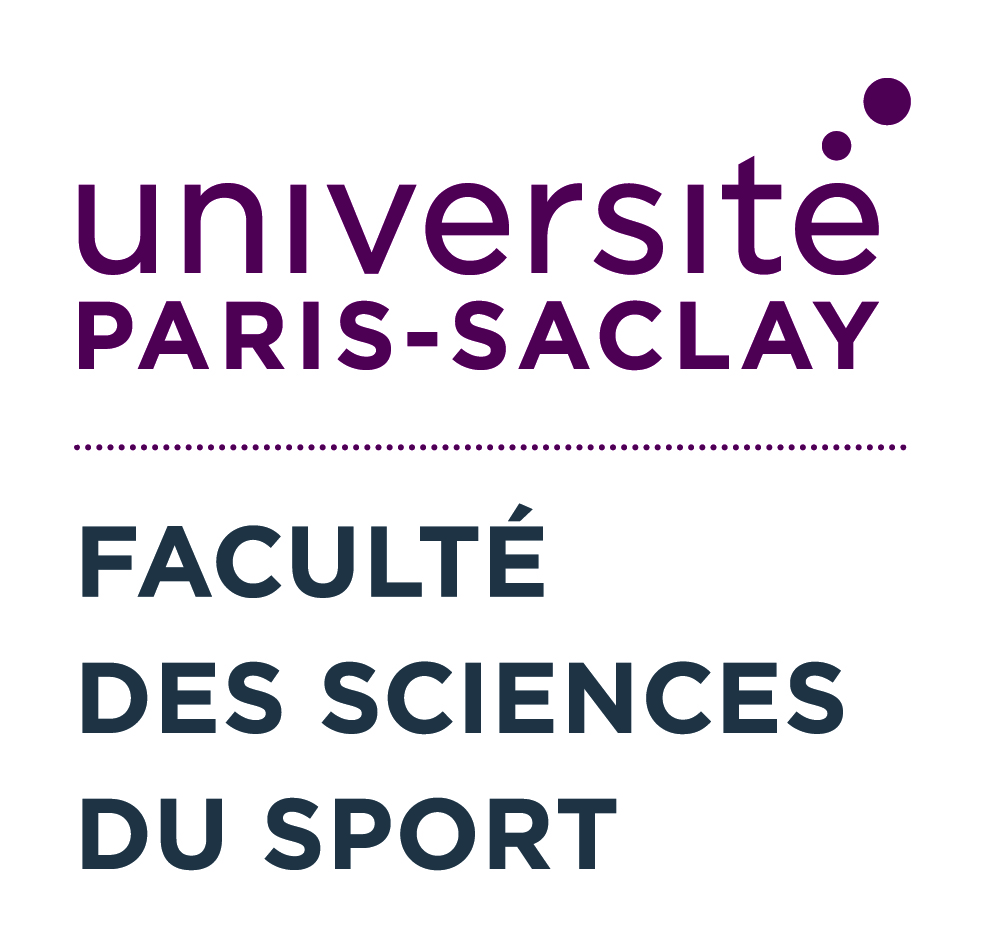 C’est une phase de conquête de la balle par l’expression de la force collective : la mêlée est l’âme du rugby, sa source de légende. C’est le  Seul exemple de lutte collective de tous les sports modernes.
Elle se joue à l’endroit de la faute à 8x8 dans le rugby à 15 et à 3x3 dans le rugby à 7.
Les postes au rugby dont définis à partir de la position des joueurs sur les phases de mêlée ordonnée.
18/09/2022
Doc.rugby B.Borreil   UFRSTAPS Paris sud Orsay, mise à jour I. DURY
17
Règlement de la mêlée
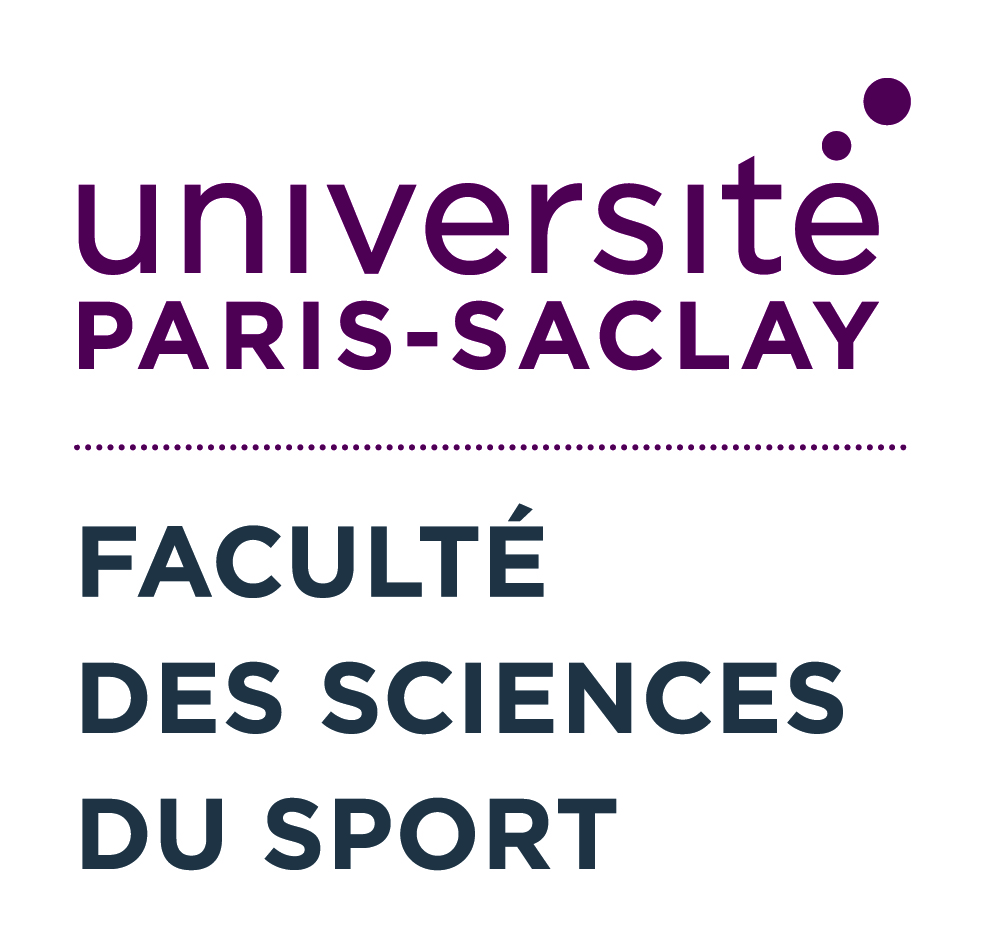 Elle est consécutive à un coup de sifflet de l’arbitre
Sanctionne la plupart du temps un en-avant ou une faute non intentionnelle (hors-jeu involontaire, contact entre un NP et un NPB…)
Le demi de mêlée introduit la balle dans le couloir formé par les 1ère lignes à égale distance des 2 équipes.
Le talonneur talonne le ballon dans son camp
La mêlée se termine lorsque la balle dépasse le dernier pied du dernier joueur (8) ou quand ce dernier joueur se détache et ramasse la balle.
18/09/2022
Doc.rugby B.Borreil   UFRSTAPS Paris sud Orsay, mise à jour I. DURY
18
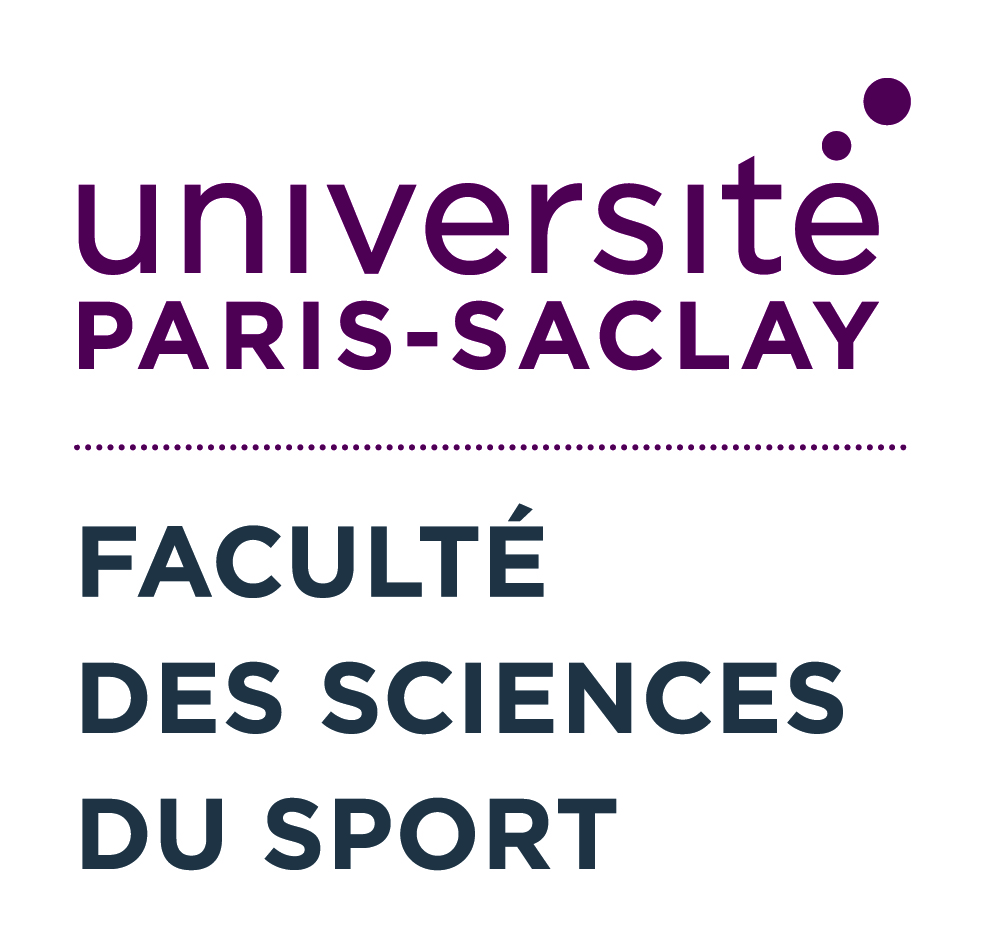 Tant qu’elle n’est pas terminée tous les joueurs doivent rester liés à la mêlée.Liaison épaule et bras de façon à limiter les anticipations défensives.
La mêlée définie une « zone de hors-jeu » à 5 mètres en arrière des derniers appuis des derniers  joueurs participants . (voir photo)
Seuls les demis de mêlée peuvent être dans cette zone : la ligne passant par le ballon fait office de ligne de hors-jeu pour le demi de mêlée défenseur qui peut donc suivre sa progression.
18/09/2022
Doc.rugby B.Borreil   UFRSTAPS Paris sud Orsay, mise à jour I. DURY
19
Mêlée « bleue »
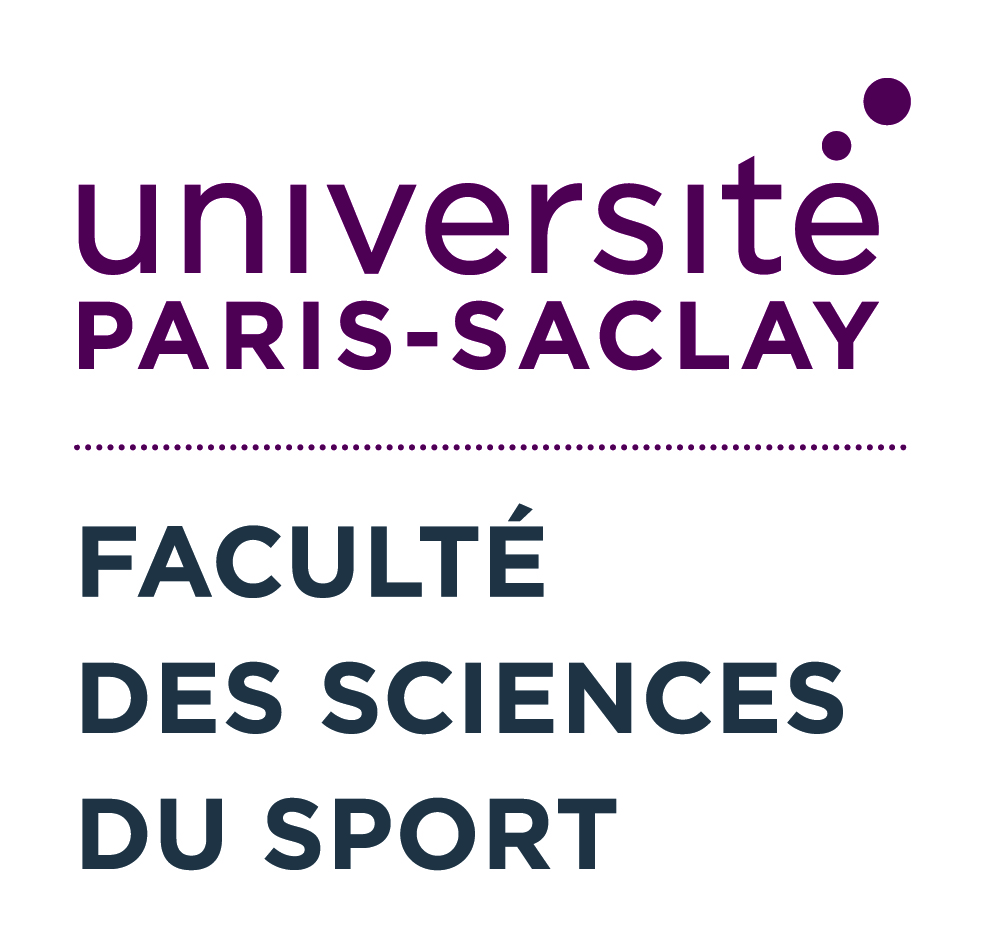 N°9 qui a introduit le ballon
N°9 défenseur qui peut suivre le ballon
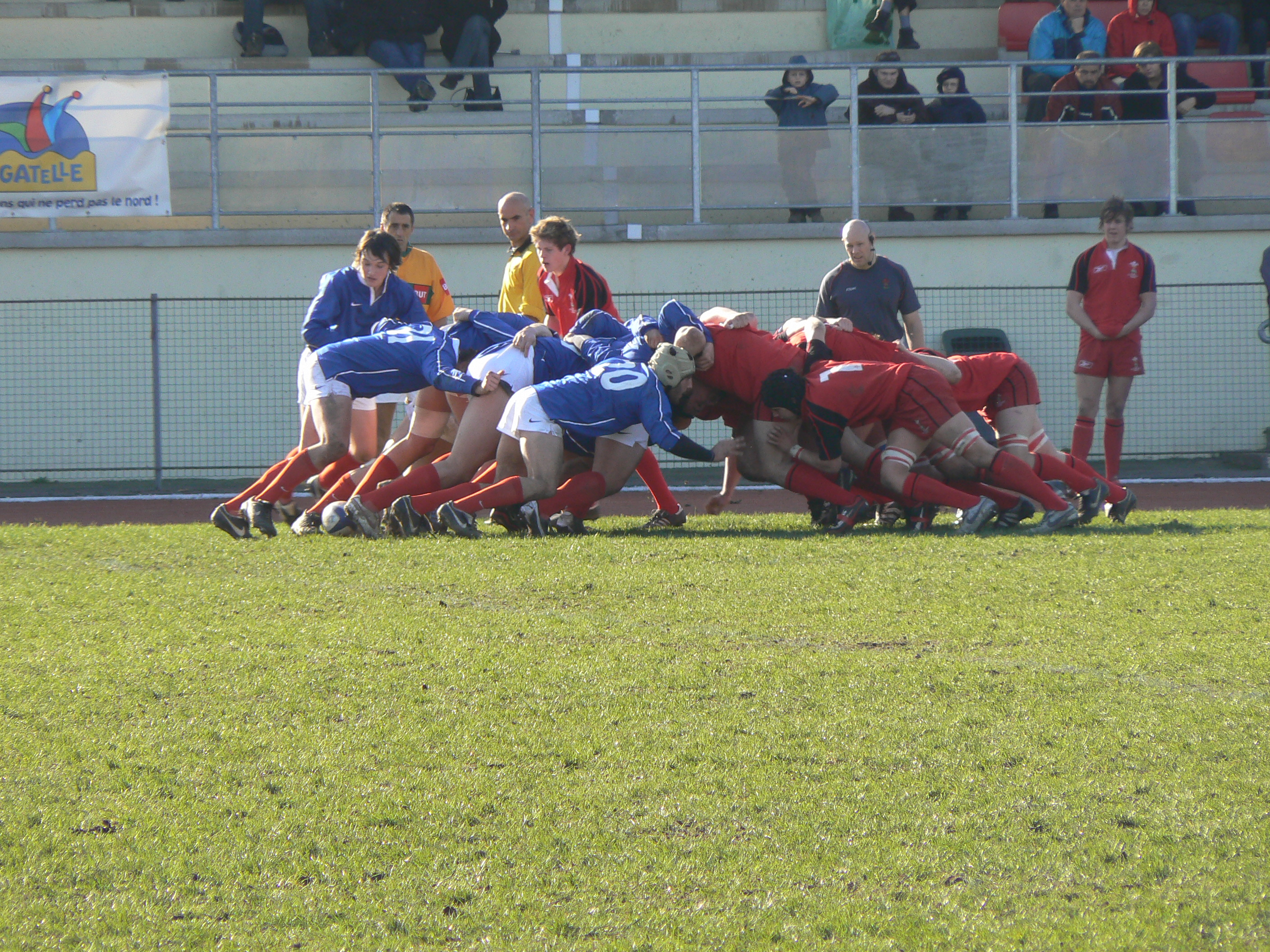 Zone de HORS-JEU de 5m derrière les pieds des N°8 sauf pour les demis de…mêlée.
France-Galles –de 18 ans. Février 2007.       (29-29)
18/09/2022
Doc.rugby B.Borreil   UFRSTAPS Paris sud Orsay, mise à jour I. DURY
20
Une mêlée… des liaisons
18/09/2022
Doc.rugby B.Borreil   UFRSTAPS Paris sud Orsay, mise à jour I. DURY
21
La touche
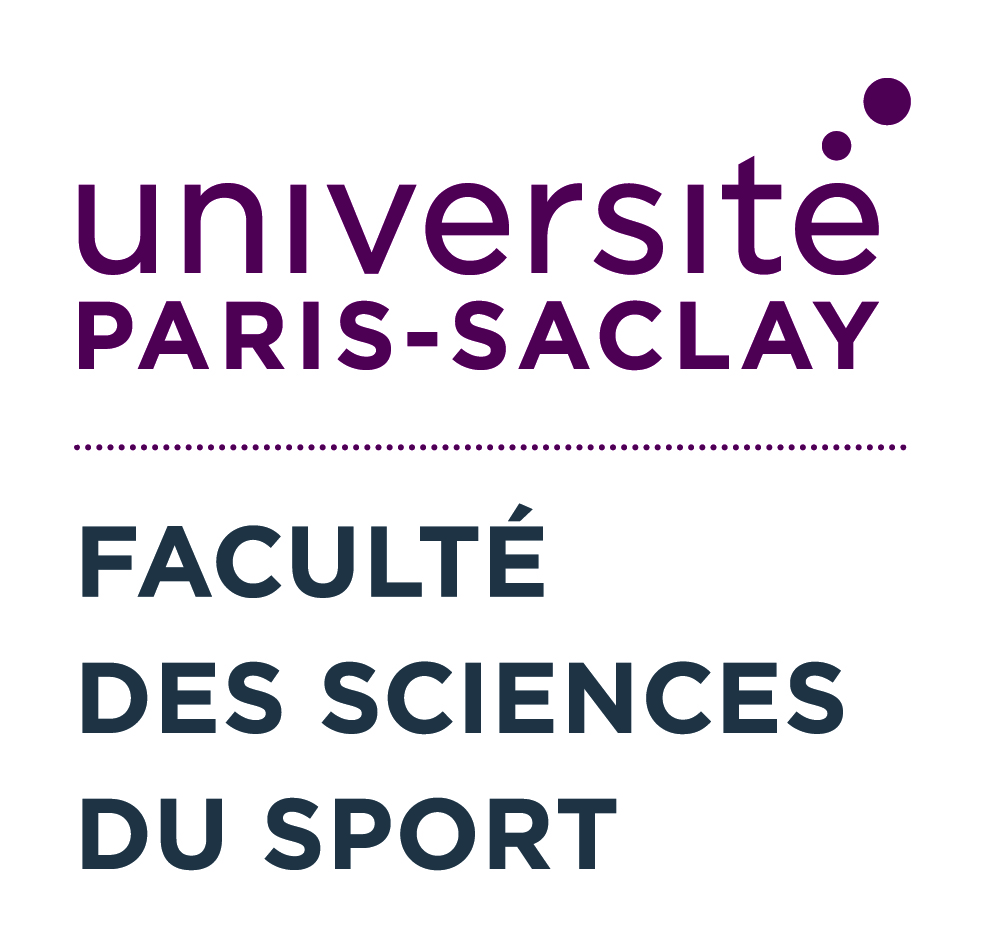 La touche se joue lorsque le ballon doit être remis en jeu après qu’il soit sorti des limites du terrain.(Les lignes de touche ne font pas partie du terrain)
Comme toutes les phases statiques la remise en jeu en touche est une phase de conquête et de lancement du jeu. Cette phase est fondée sur la  lutte dans le respect du principe d’égalité des chances.
18/09/2022
Doc.rugby B.Borreil   UFRSTAPS Paris sud Orsay, mise à jour I. DURY
22
Règlement de la touche
Consécutive à une sortie du ballon ou du PB des limites du terrain.(Ligne = hors limite)
La remise en jeu est effectuée par l’équipe qui n’a pas sorti le ballon sauf sur pénalité ou touche indirecte dans les 22m adverse depuis son propre camp ( WR: 2021/2022).
Elle se réalise sous la forme d’un lancer de balle (> de la ligne des 5m) à égale distance des 2 alignements situés entre les 5m et les 15m.
Début de la touche : geste du lanceur 
Chaque équipe organise ses blocs de saut. 1 bloc de saut = 1 sauteur + 1 ou 2 lifteurs.
18/09/2022
Doc.rugby B.Borreil   UFRSTAPS Paris sud Orsay, mise à jour I. DURY
23
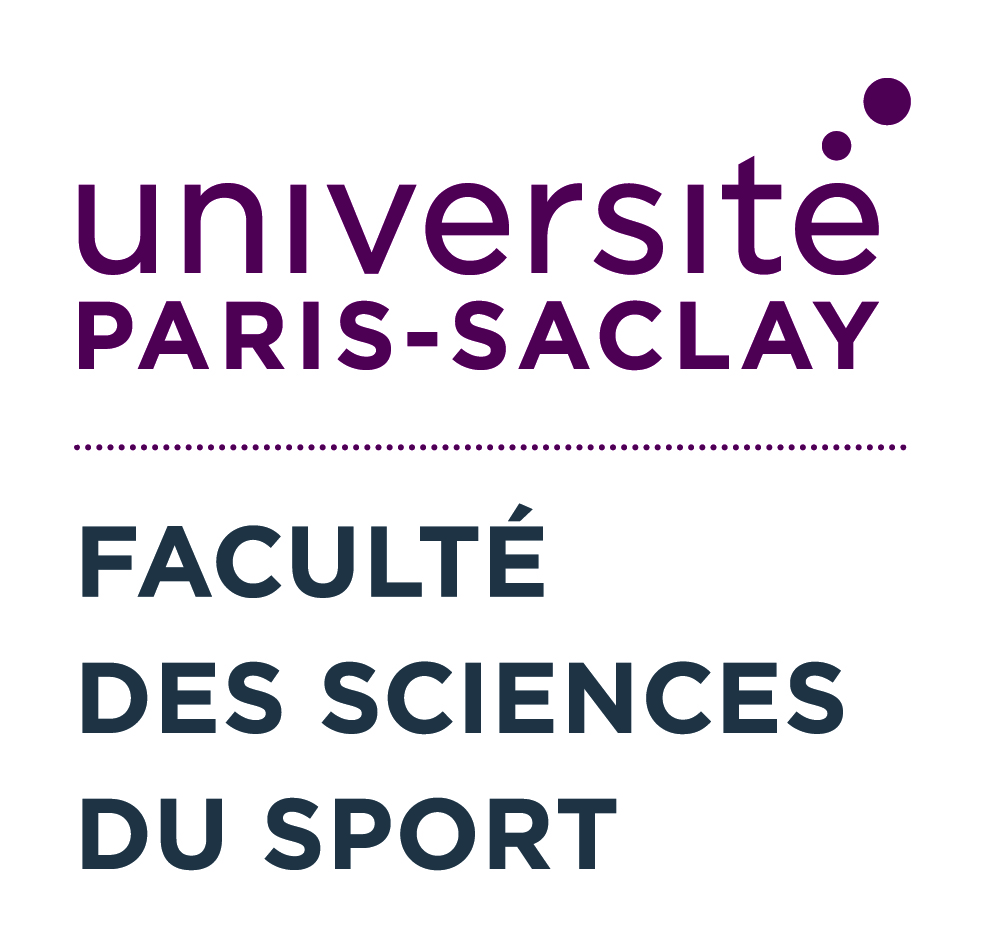 La touche définie une zone de hors-jeu qui pour chaque équipe s’étend de la ligne de remise en jeu à 10m dans son propre camp.(Voir schéma 1)
Seuls les relayeurs sont dans cette zone ainsi que le vis à vis du lanceur autorisé à se situer dans le couloir des 5m .
La touche se termine lorsque :
Le ballon ou un joueur en possession du ballon:
franchit la ligne de remise en jeu (sauteur e n’importe quel camp dévie ou passe)
Un ruck ou un maul se forme et que les pieds de tous les joueurs de la mêlée spontanée ou du maul se déplacent au-delà de la ligne de remise en jeu.
franchit la ligne des 15m ou rentre dans les 5m
Le ballon ne parcourt pas 5m
(La fin de la touche met fin aux lignes de hors-jeu)
18/09/2022
Doc.rugby B.Borreil   UFRSTAPS Paris sud Orsay, mise à jour I. DURY
24
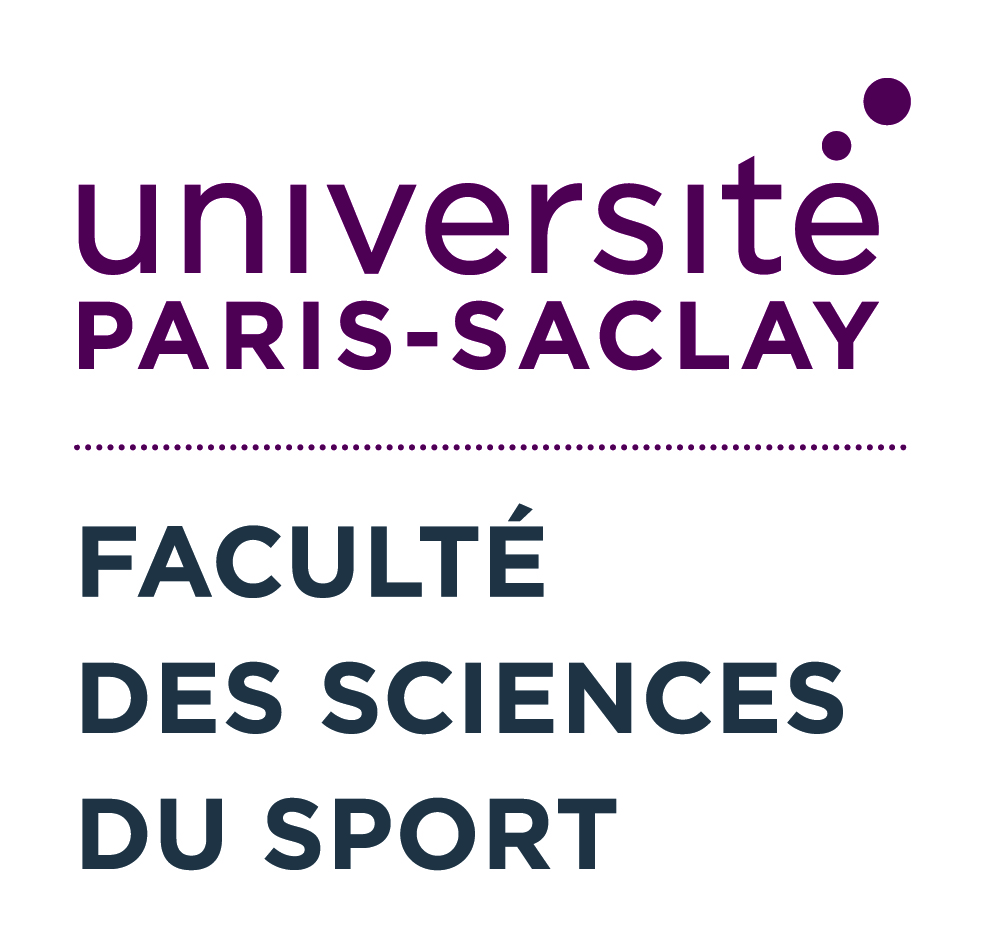 Ligne de HJ
10m
10m
Ligne de HJ
Schéma 1
18/09/2022
Doc.rugby B.Borreil   UFRSTAPS Paris sud Orsay, mise à jour I. DURY
25
Touches particulières…
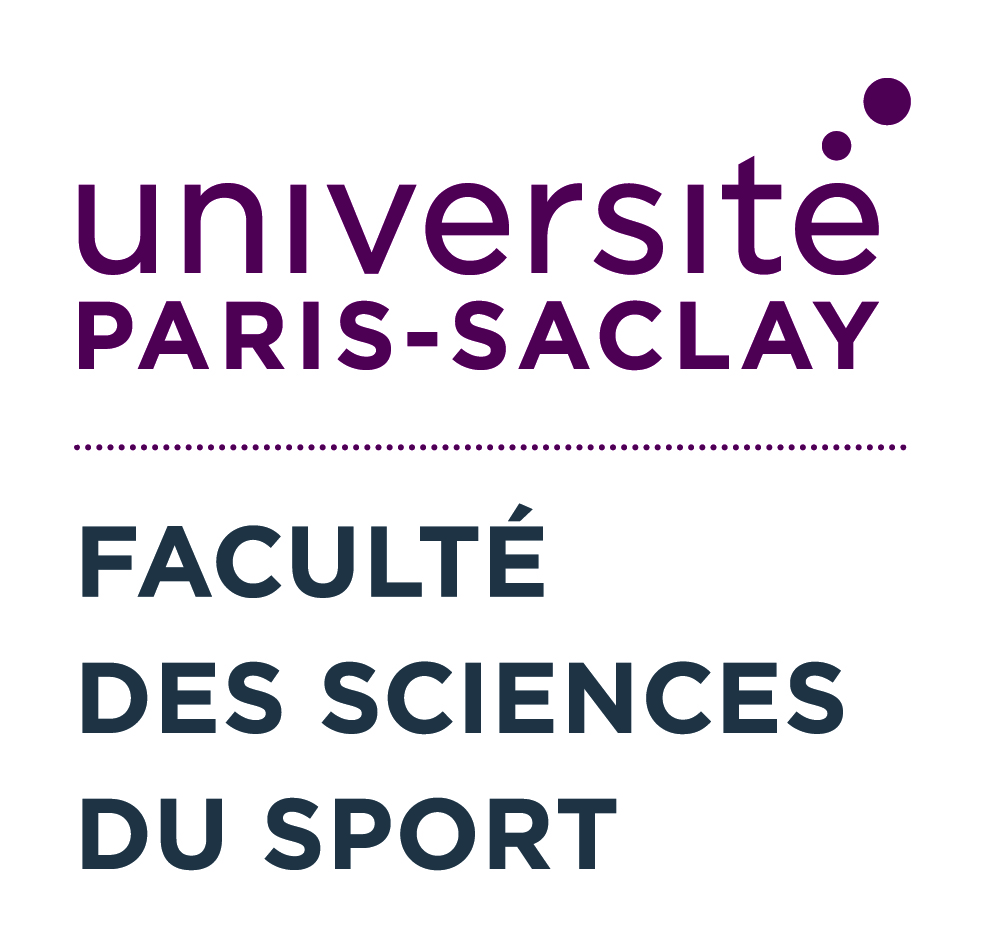 Touche « rapide »
 Une touche peut se jouer vite, seul ou à deux à condition que le ballon ne soit jouer par aucune personne extérieure au jeu, que la remise en jeu ne rapproche pas le joueur de l’en-but adverse et que la sortie du ballon n’ai pas été « marquée » par l’arbitre.
« Pénaltouche »
 Se dit d’une touche offensive proche de l’en-but sur laquelle l’essai est visé directement par le maul formé dès la touche.
18/09/2022
Doc.rugby B.Borreil   UFRSTAPS Paris sud Orsay, mise à jour I. DURY
26
Lutte en  touche
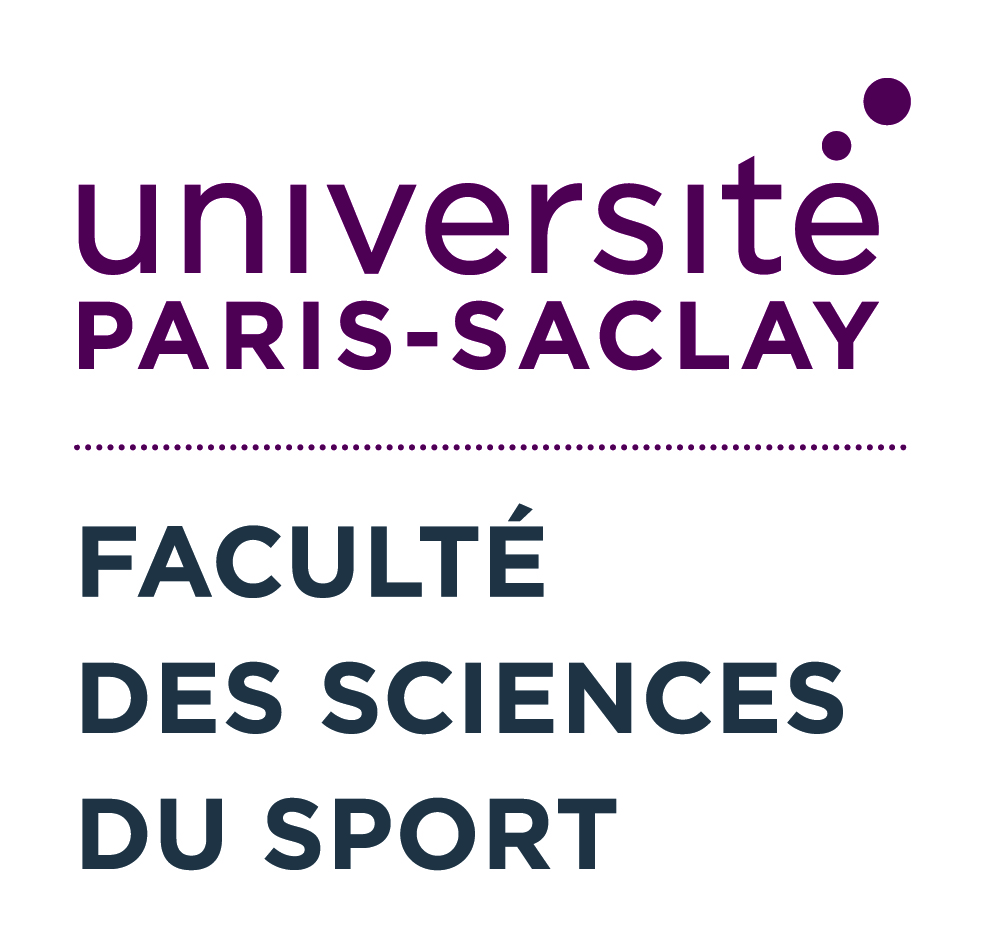 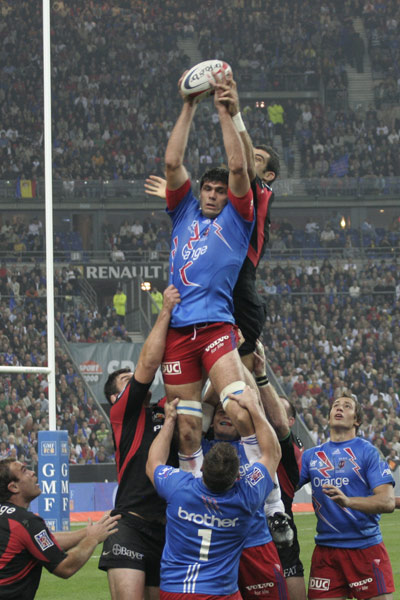 Si la touche organise
L’égalité des chances
 au lancement…c’est 
Pour que la lutte soit 
Réelle…

Stade français-
Stade toulousain (2006)
18/09/2022
Doc.rugby B.Borreil   UFRSTAPS Paris sud Orsay, mise à jour I. DURY
27
Grip en  touche
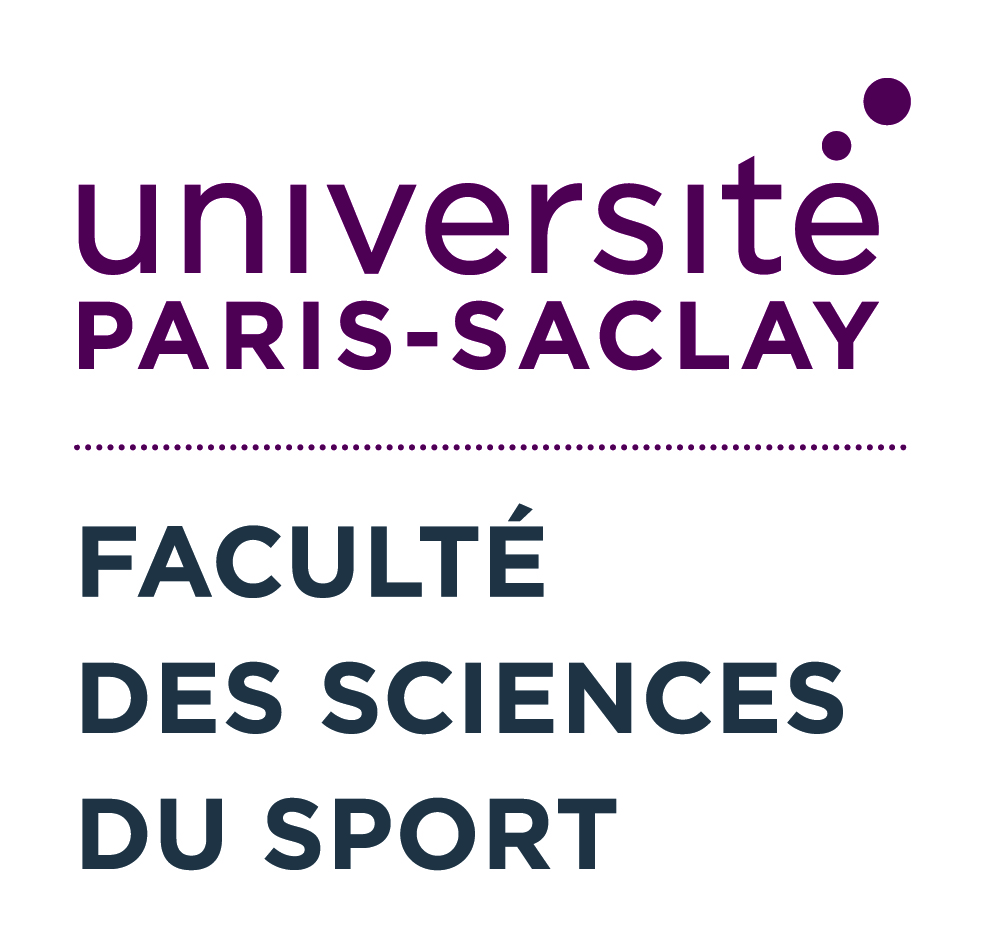 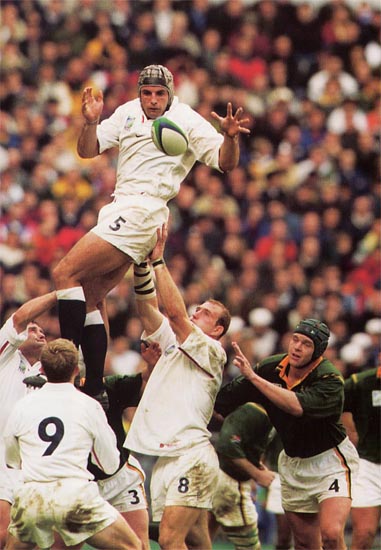 L’évolution des règles a 
permis de porter le sauteur et
Ainsi d’assurer des 
Conquêtes plus propres…
Le jeu y gagne en clarté

Angleterre-Australie (2005)
18/09/2022
Doc.rugby B.Borreil   UFRSTAPS Paris sud Orsay, mise à jour I. DURY
28
Pénalité et coup franc
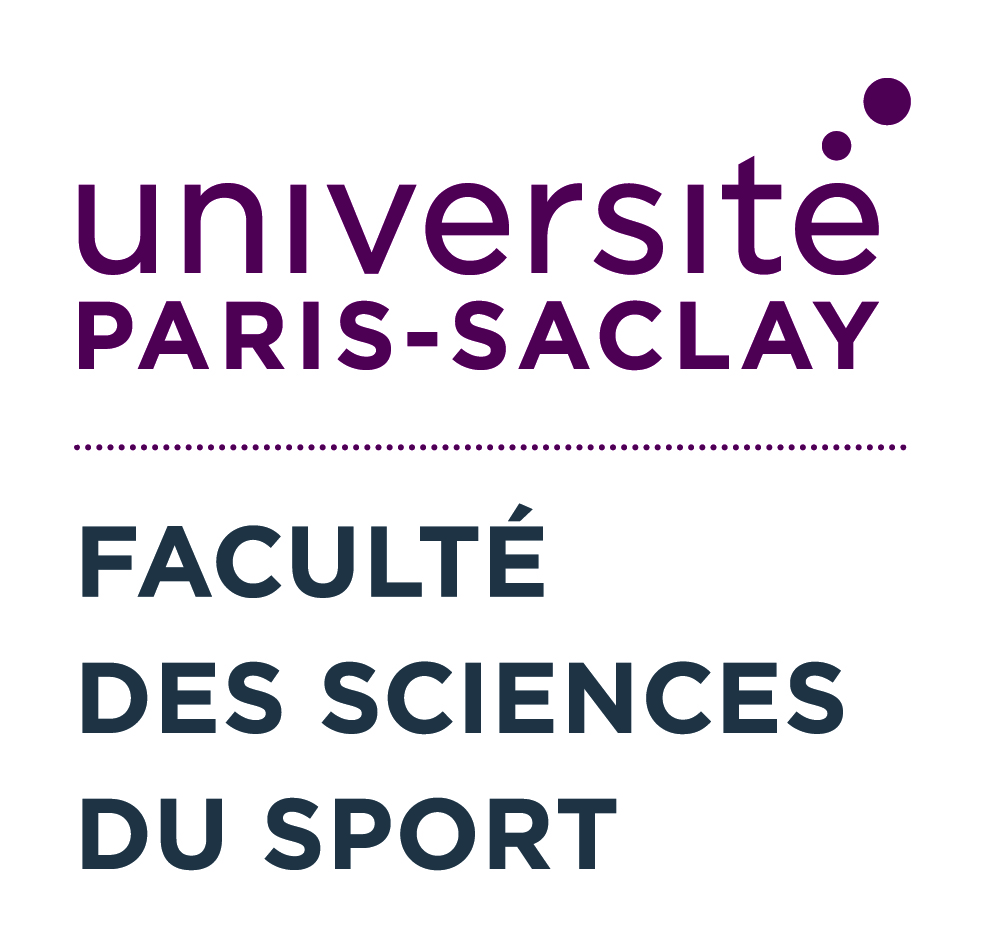 18/09/2022
Doc.rugby B.Borreil   UFRSTAPS Paris sud Orsay, mise à jour I. DURY
29
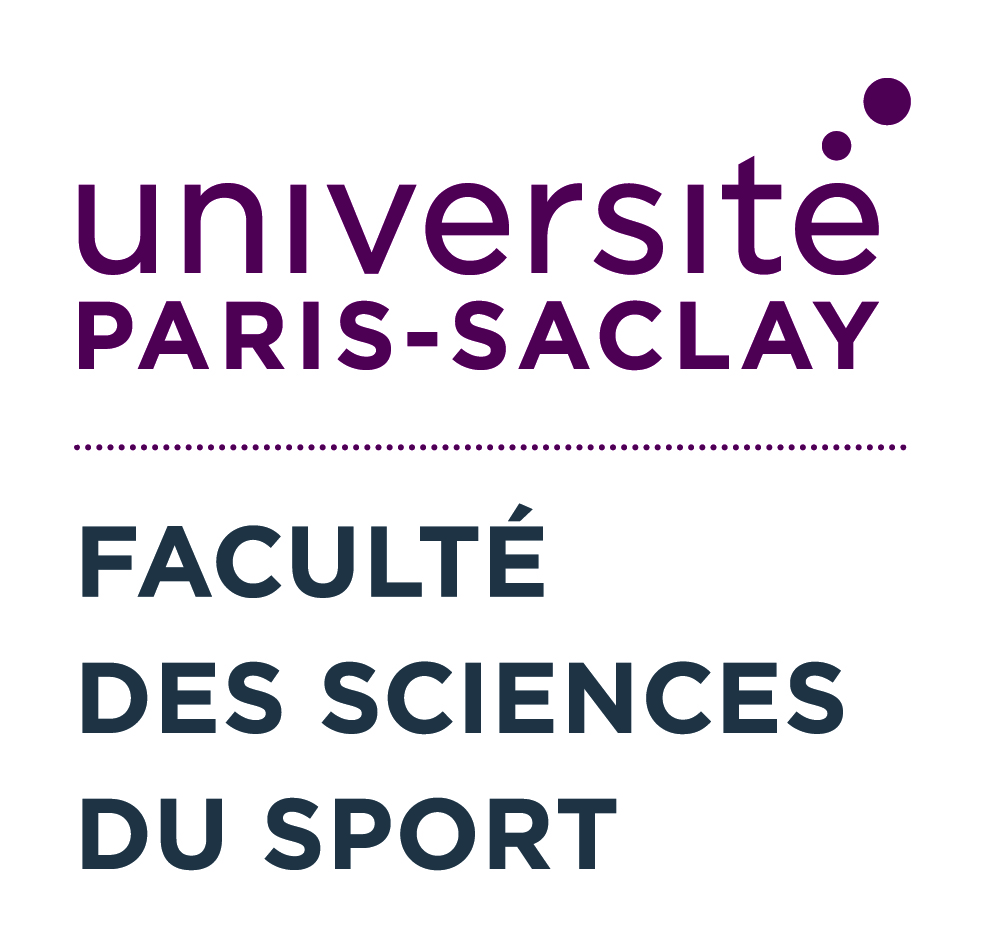 Sanctions complémentaires
Doc.rugby B.Borreil   UFRSTAPS Paris sud Orsay, mise à jour I. DURY
18/09/2022
30